Spanish
Making arrangements [1 / 3] Worksheet
present continuous  - 1st and 2nd person singular
querer - 1st and 2nd person singular

Content warning: Social media is only suitable for persons aged 13+
Señorita Allinson
h
hijo
helado
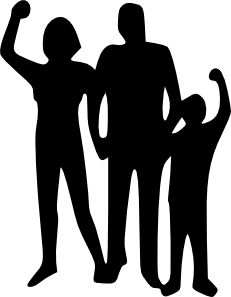 hospital
hasta luego
hablar
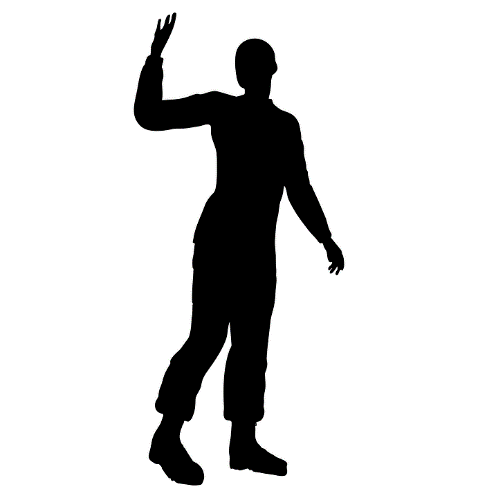 hacer
[to do, to make]
Present continuous tense
We use the present continuous tense to describe an action you are doing at the moment. It is formed of two parts:
____________  and _____________________
estar
present participle
The -ing form of the verb
The verb
“to be”
Present continuous -ar verbs
Descansar = to relax

Compare:
Estoy descansando					I am relaxing
Estás descansando  				You are relaxing
Which part changes and which part stays the same?
descans-
descansando
relaxing
Present continuous -er/-ir verbs
Salir = to go out

Compare:
Estoy saliendo					I am going out
Estás saliendo  				You are going out
Which part changes and which part stays the same?
sal-
saliendo
going out
viv-
viviendo
living
quiero
[want| I want]
quieres
[want | you want]
quieres
[you want]
_________ un móvil.
Quieres
[You want a mobile phone.]
quiero
[want| I want]
______ un móvil
Quiero
[I want a mobile phone.]
Summary - Las respuestas
We use the present continuous to describe an action taking place _______      
We need the verb ______ + ________  __________    
“Estoy descansando” means “__ ___ _____________”
“Quiero” means “__ _________”
“¿Quieres salir?” means “____   _______  _________   ____   _____   _______?”
now
estar
present
participle
I
am
relaxing
want
I
you
to
go
out
Do
want